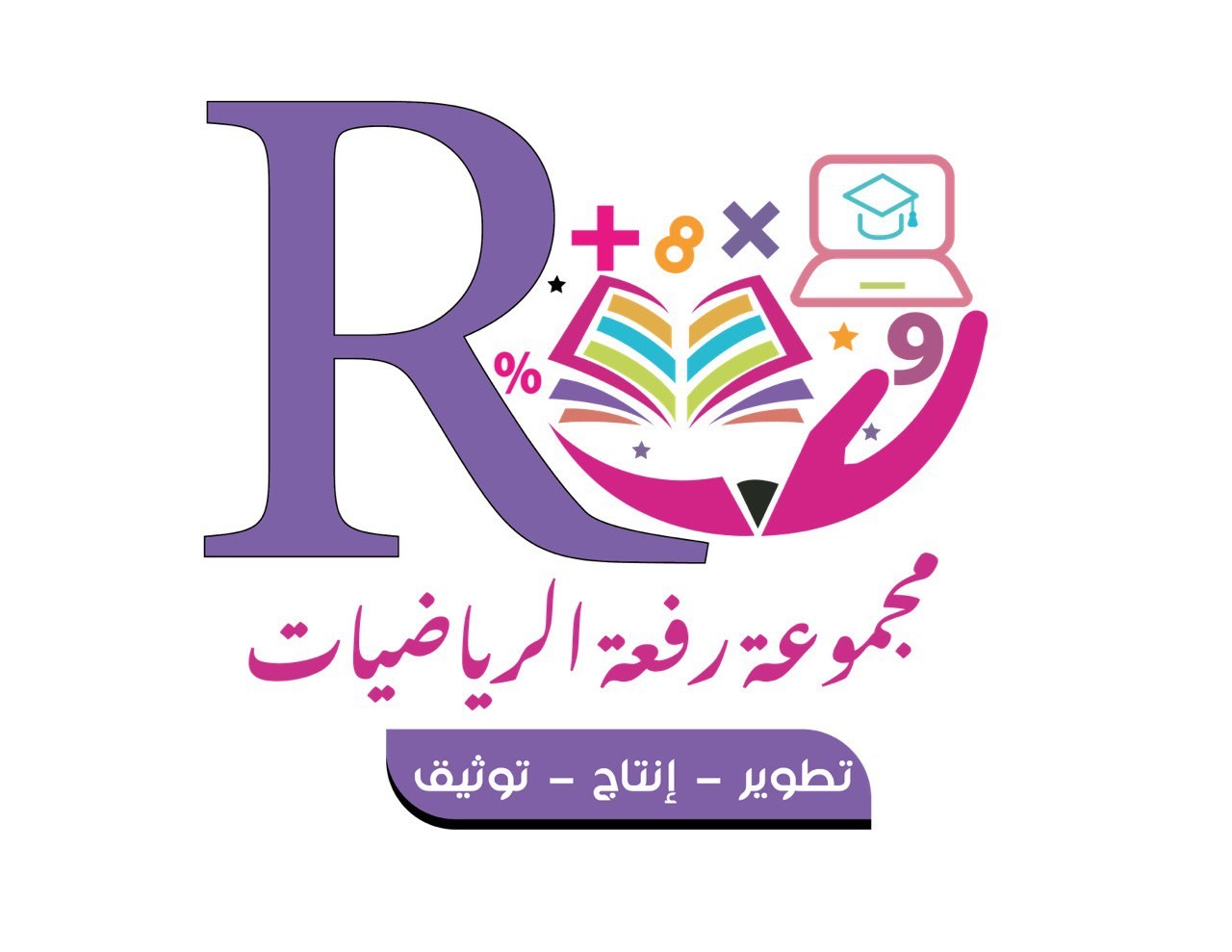 الكسور المتكافئة
أ/ نوره الأكلبي
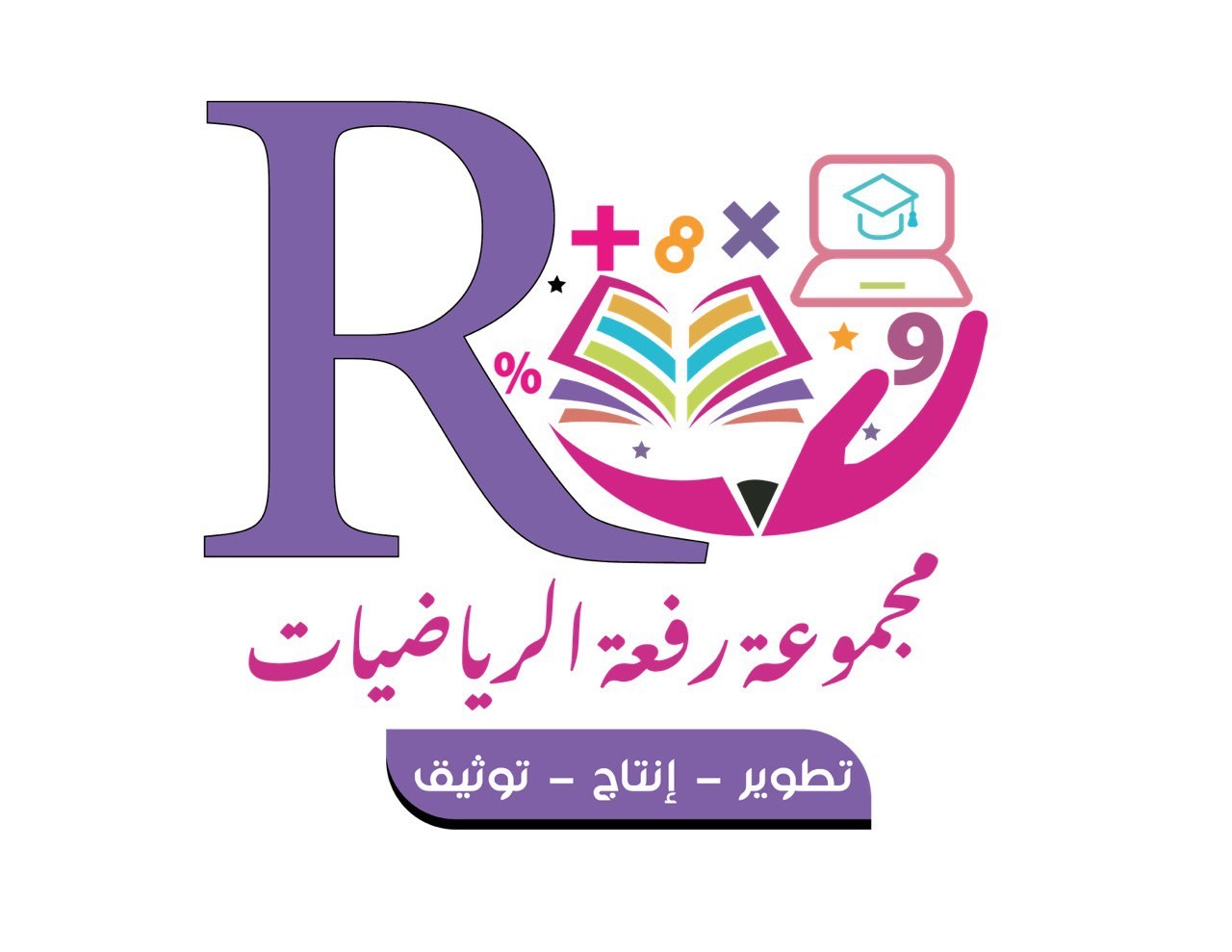 تعزيز مهارة(9): اكتشاف قاعده من جدول.
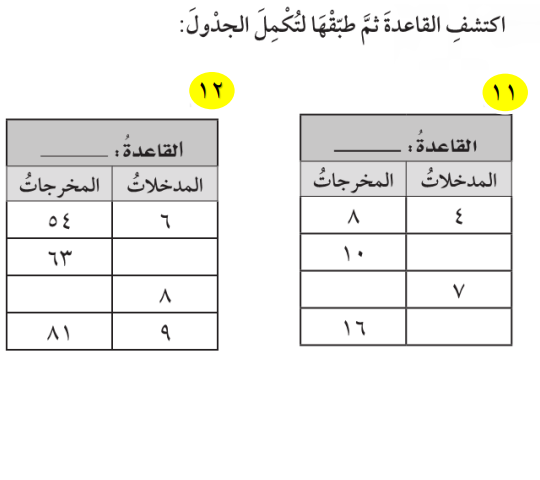 صفحة 19 مهاراتي الصف الخامس إعداد : أ/ هبه المزيد
أ/ نوره الأكلبي
نشاط : 
يستعمل الطلاب نماذج الكسور 
لإيجاد كسور متكافئة
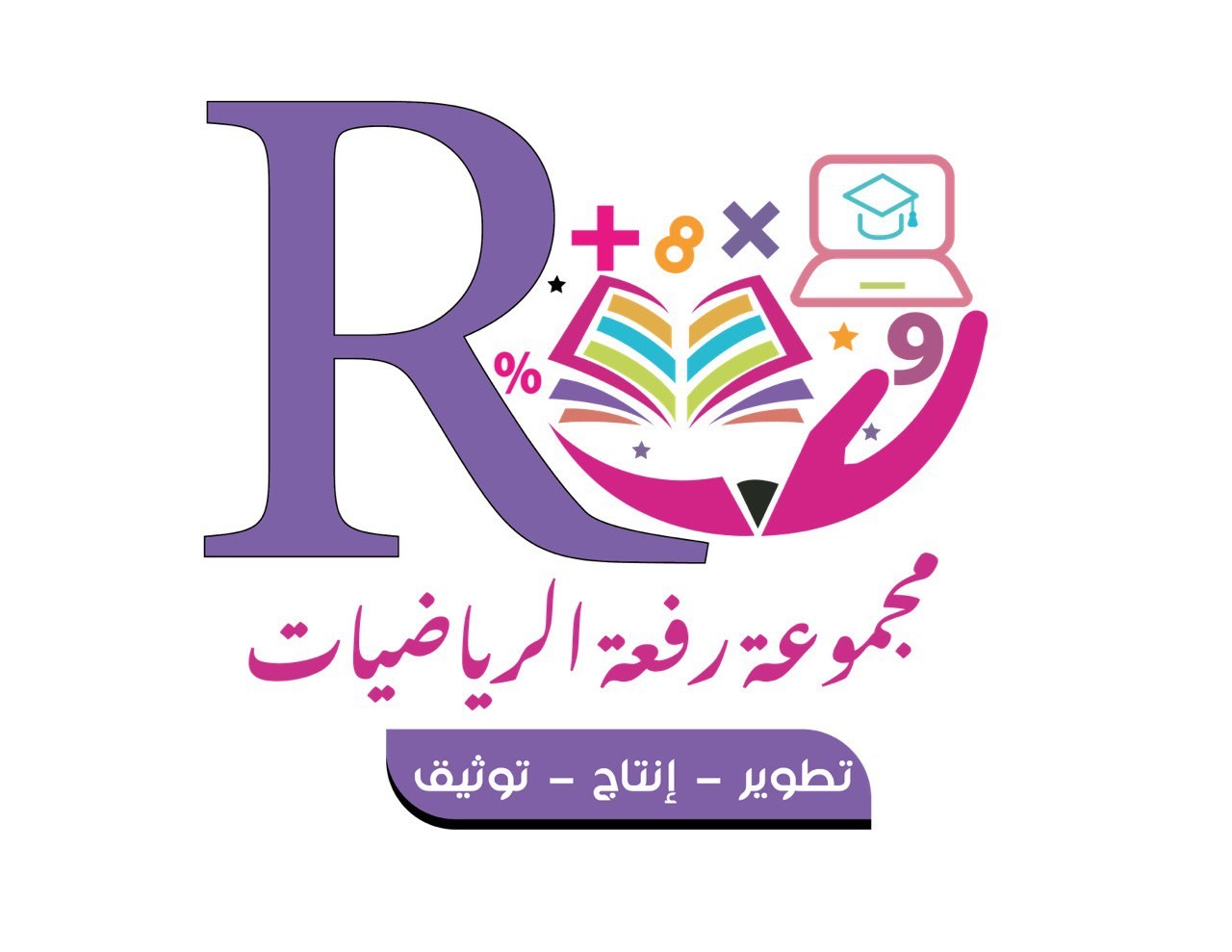 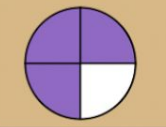 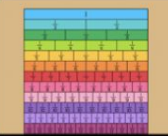 أ/ نوره الأكلبي
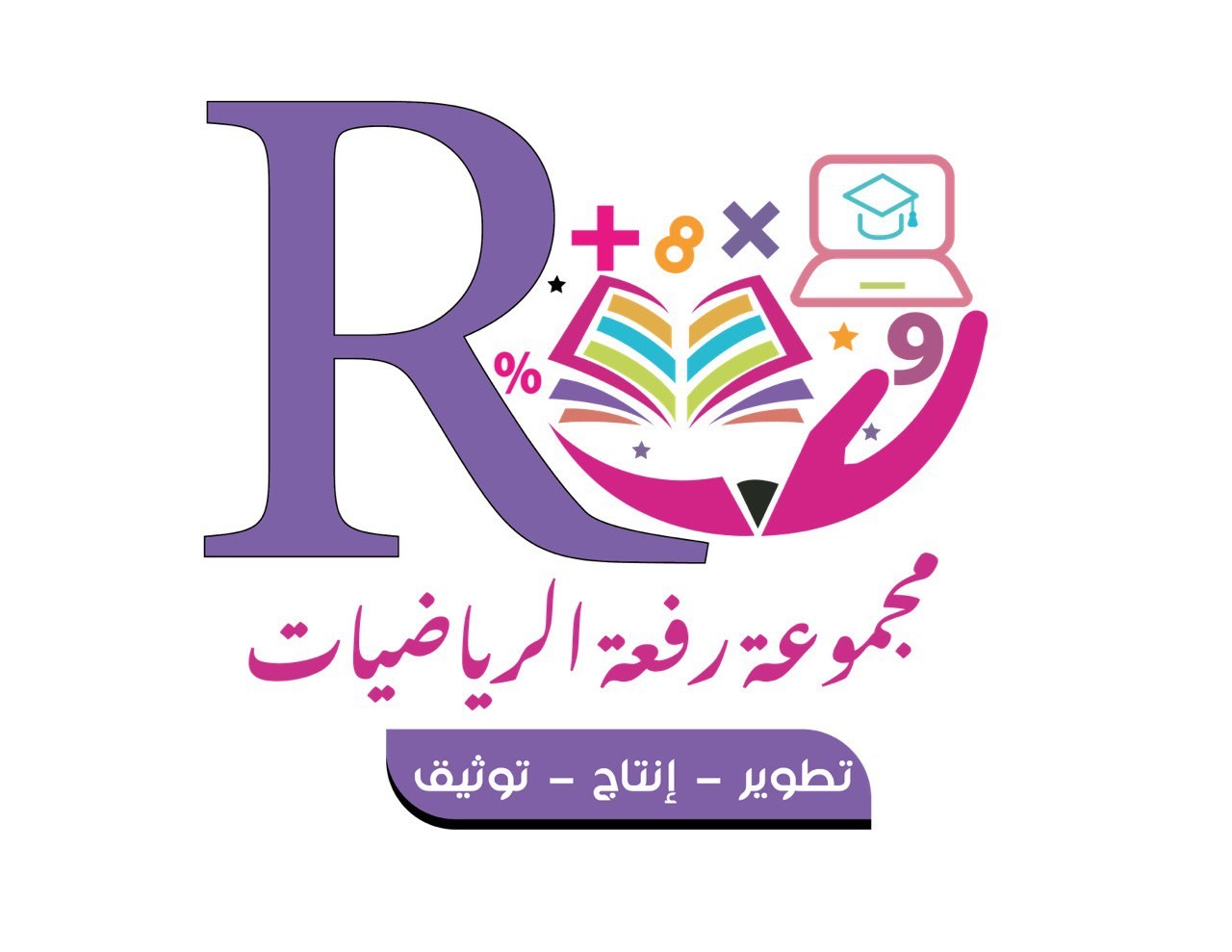 تشويقة
أ/ نوره الأكلبي
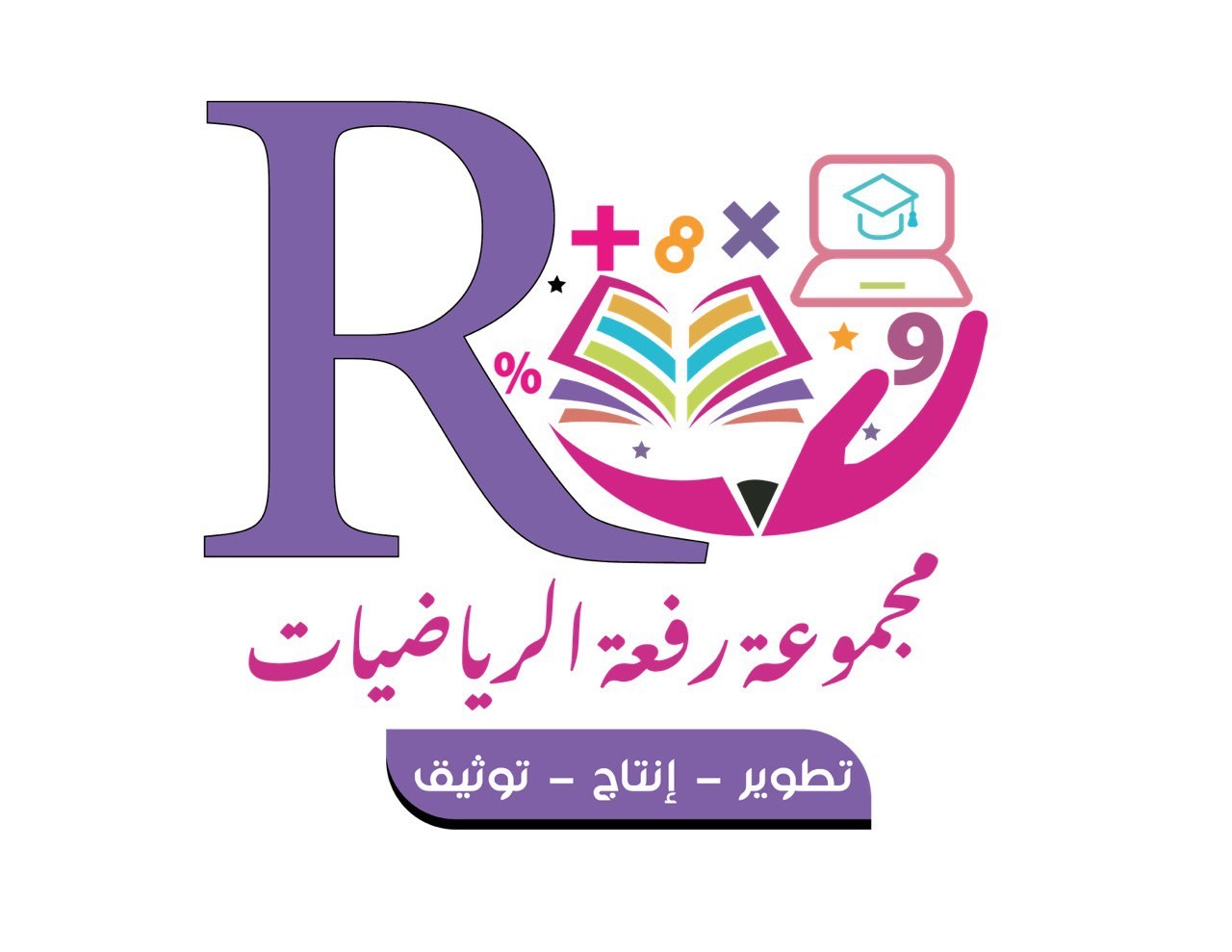 إستراتيجة الفهم القرائي
اسْتعِدَّ
فِكْرَةُ الدَّرْسِ
رابط الدرس الرقمي
أكتبُ كسرًا مكافئًا لكسرِ آخرَ.
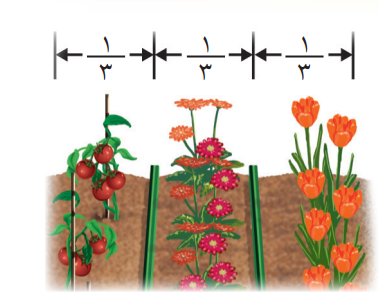 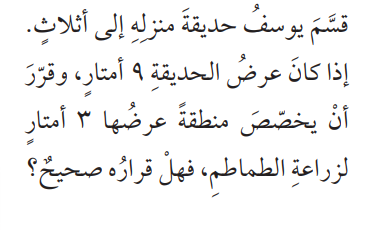 المفردات
الكسورُ المتكافئةُ
أ/ نوره الأكلبي
صفحة 131
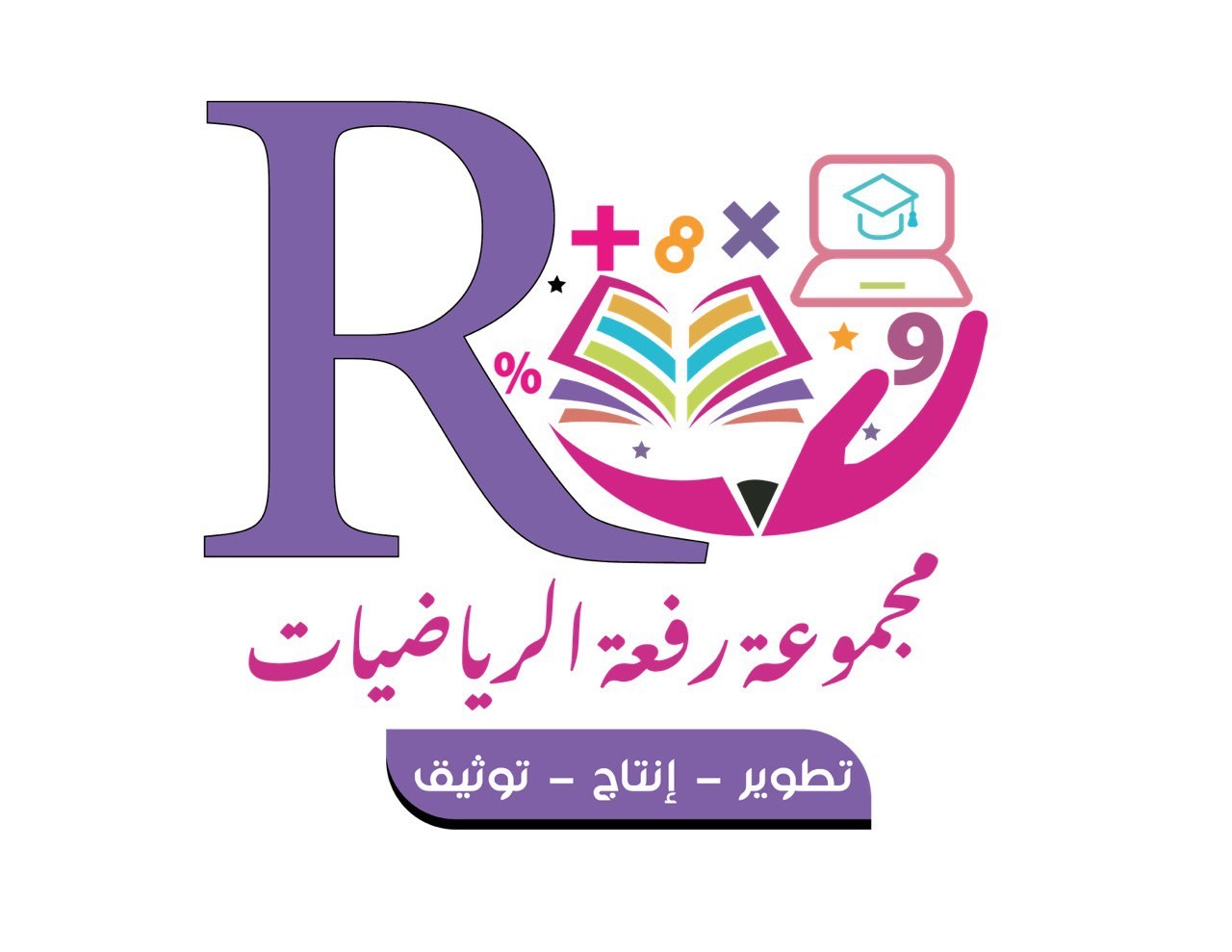 اسْتعِدَّ
فِكْرَةُ الدَّرْسِ
رابط الدرس الرقمي
أكتبُ كسرًا مكافئًا لكسرِ آخرَ.
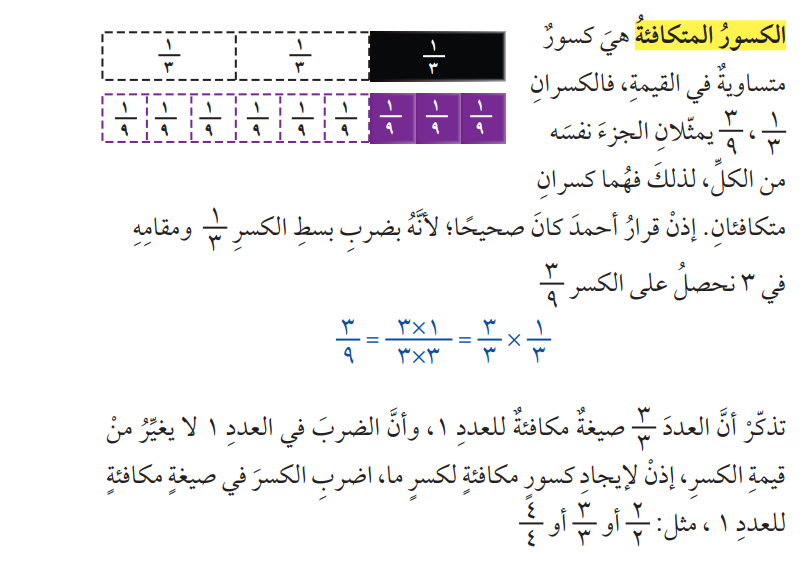 المفردات
الكسورُ المتكافئةُ
أ/ نوره الأكلبي
صفحة 131
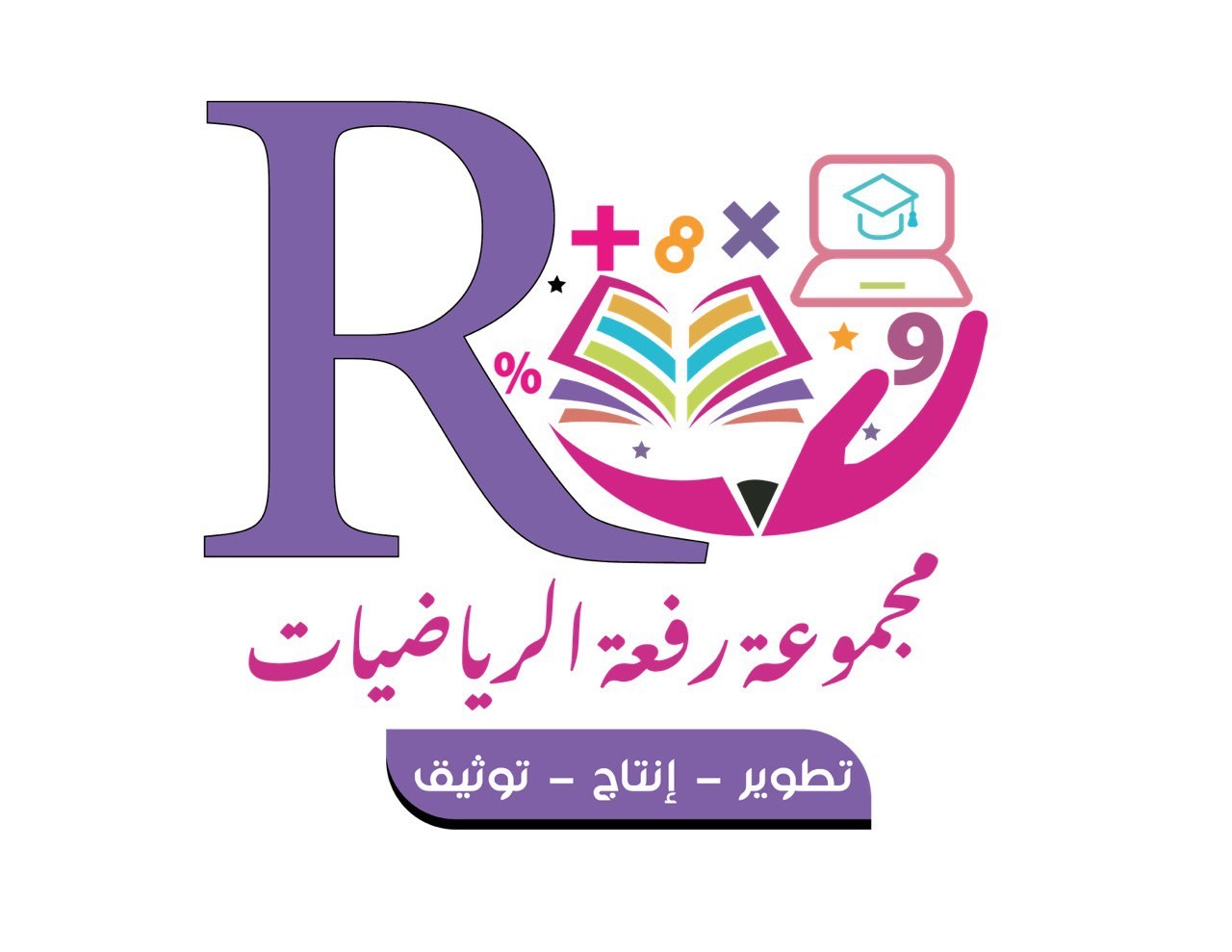 اسْتعِدَّ
فِكْرَةُ الدَّرْسِ
رابط الدرس الرقمي
أكتبُ كسرًا مكافئًا لكسرِ آخرَ.
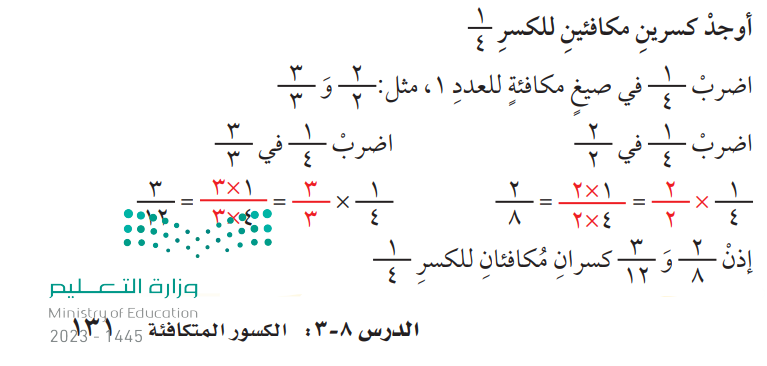 المفردات
الكسورُ المتكافئةُ
أ/ نوره الأكلبي
صفحة 131
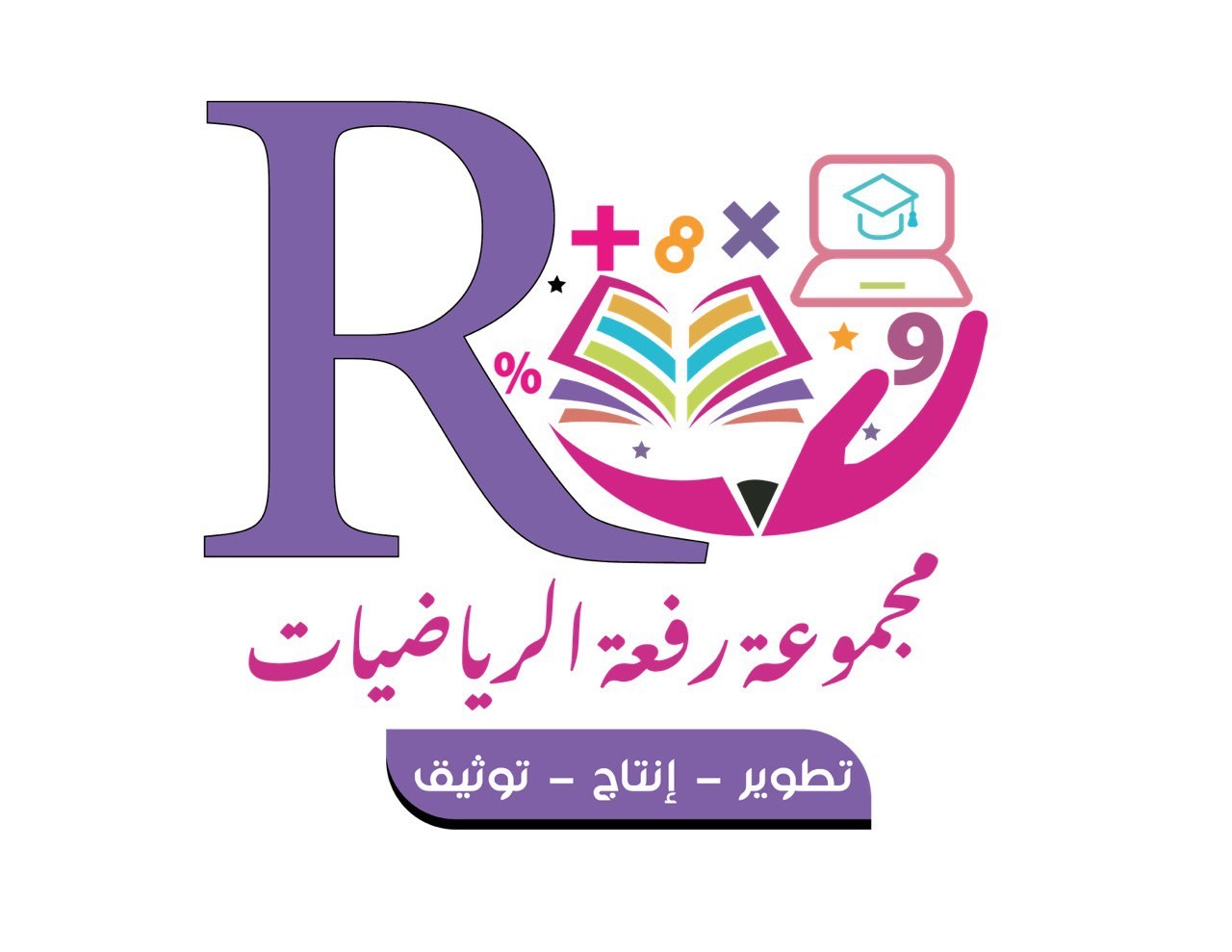 مثالٌ مِن واقعِ
الحياةِ
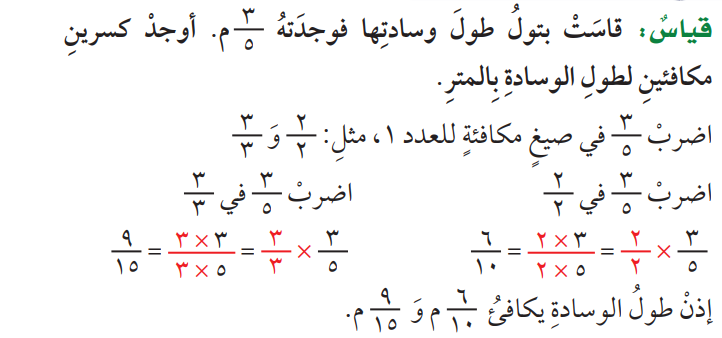 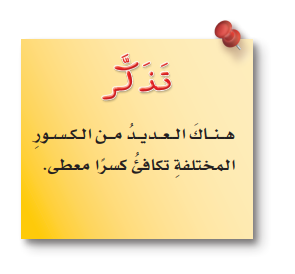 أ/ نوره الأكلبي
صفحة 132
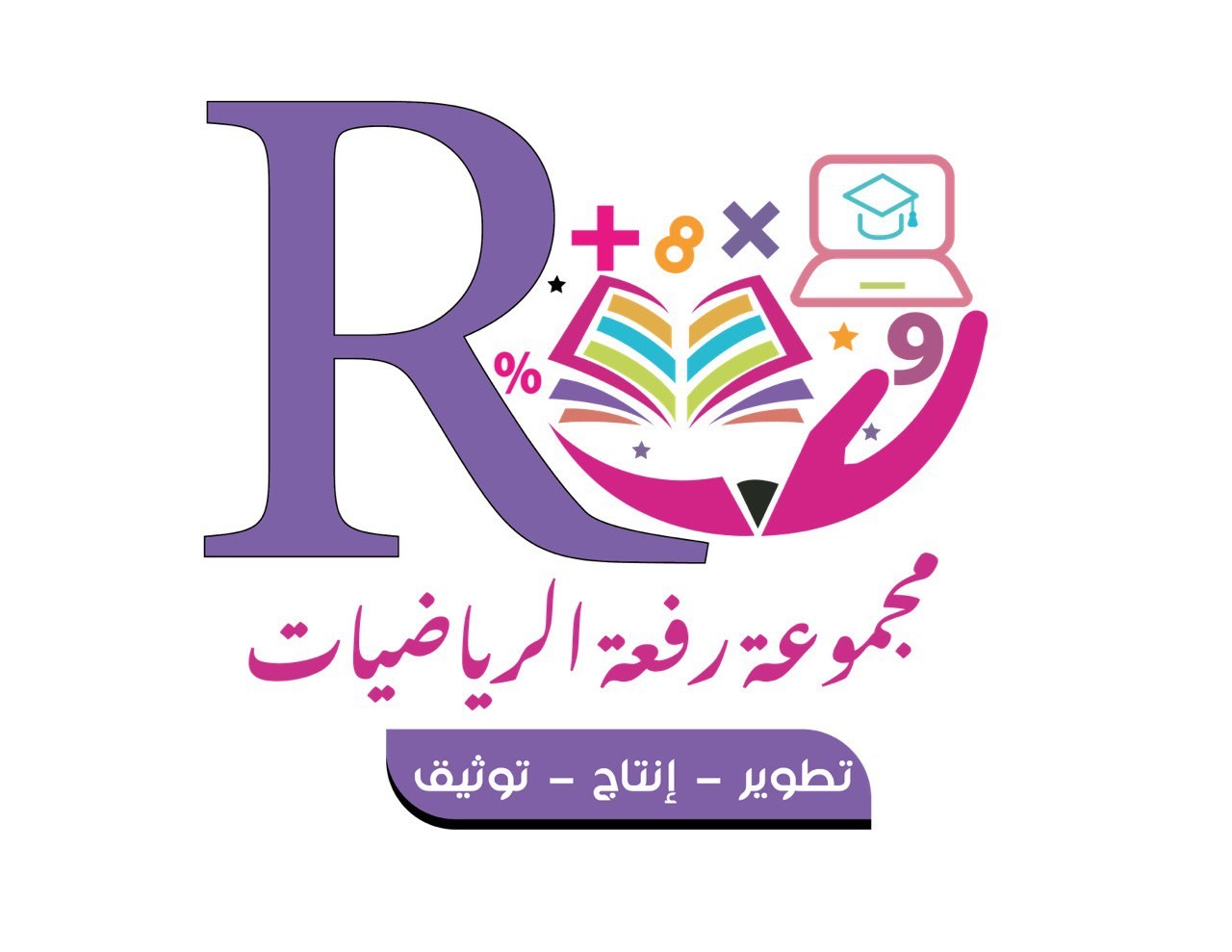 ( 3 ) إيجاد عدد مجهول
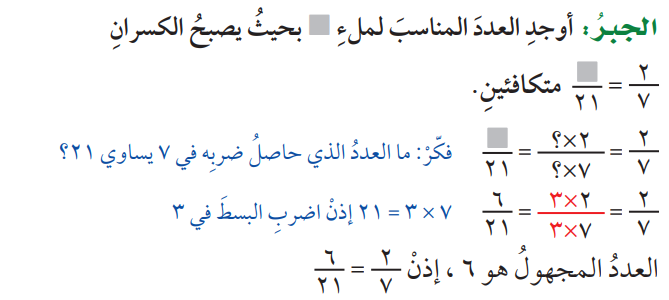 أ/ نوره الأكلبي
صفحة 132
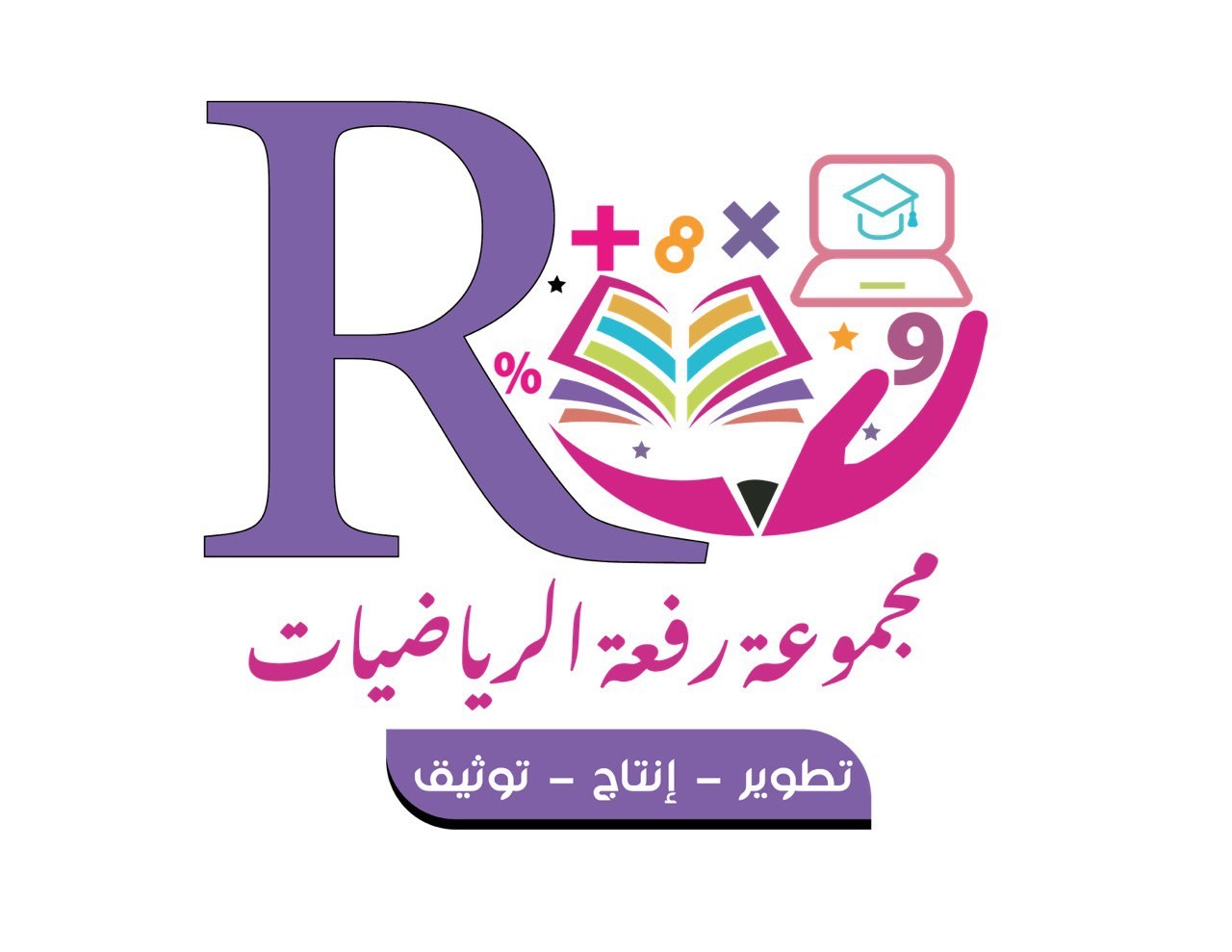 استراتيجة التعلم الذاتي
تأكّدْ:
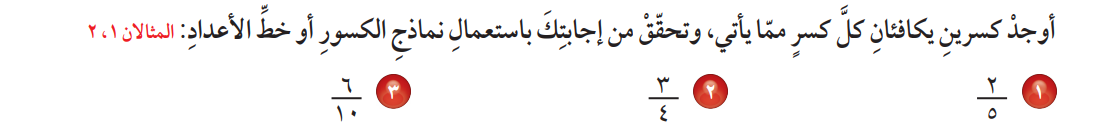 أ/ نوره الأكلبي
صفحة 132
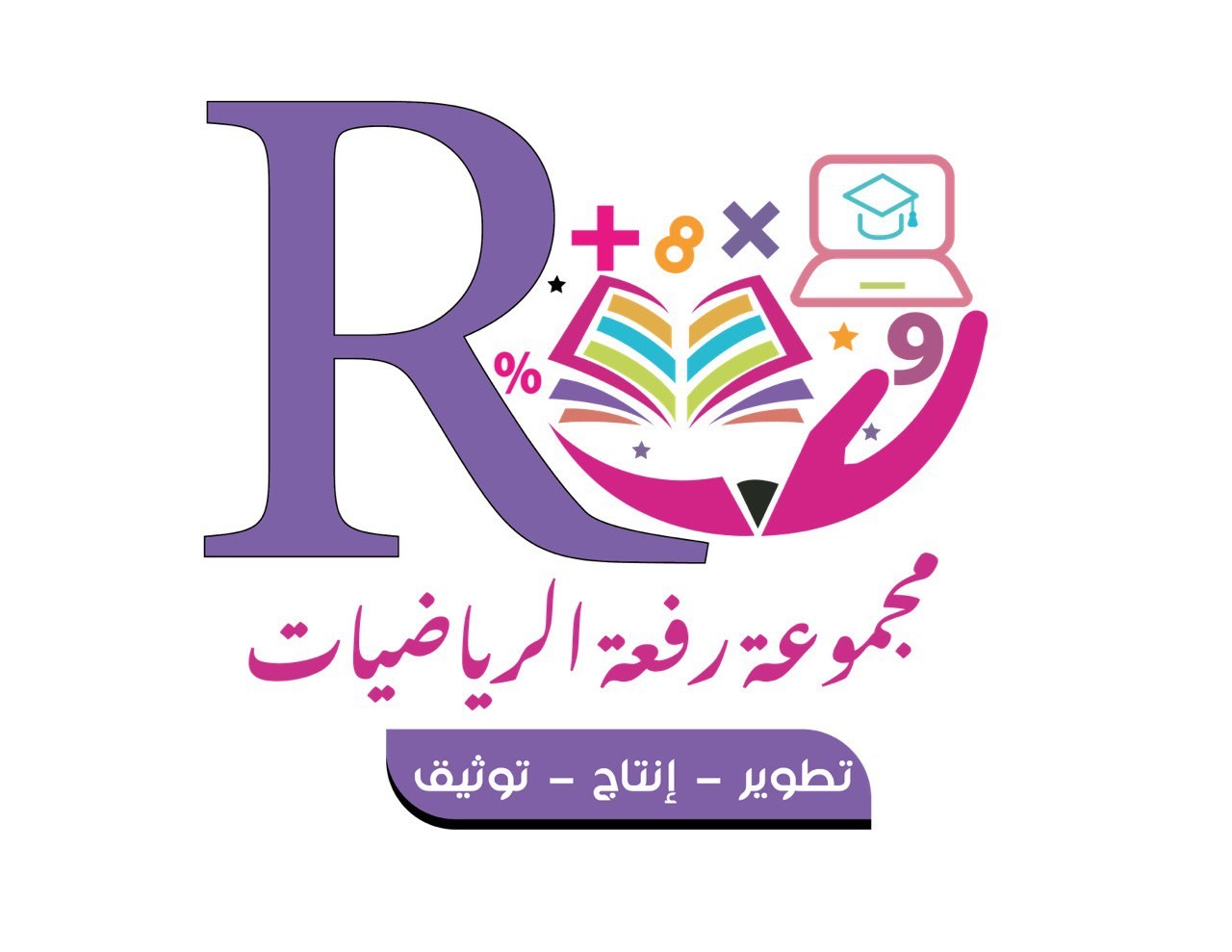 تأكّدْ:
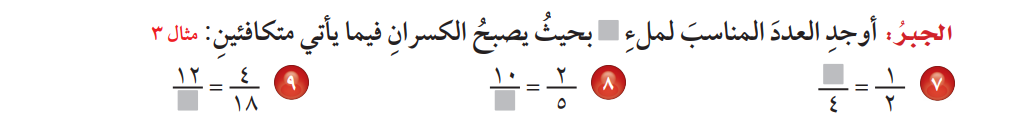 أ/ نوره الأكلبي
صفحة 132
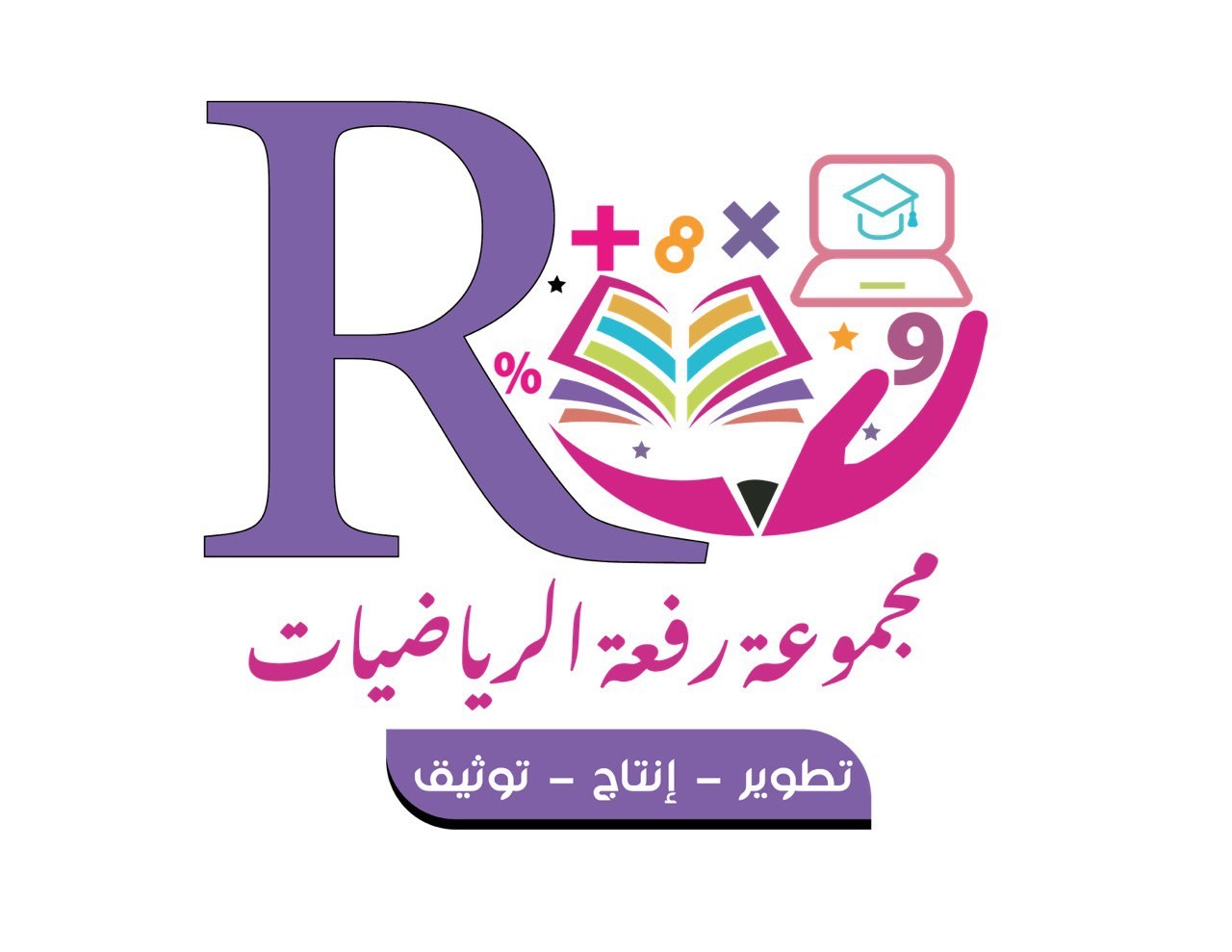 تأكّدْ:
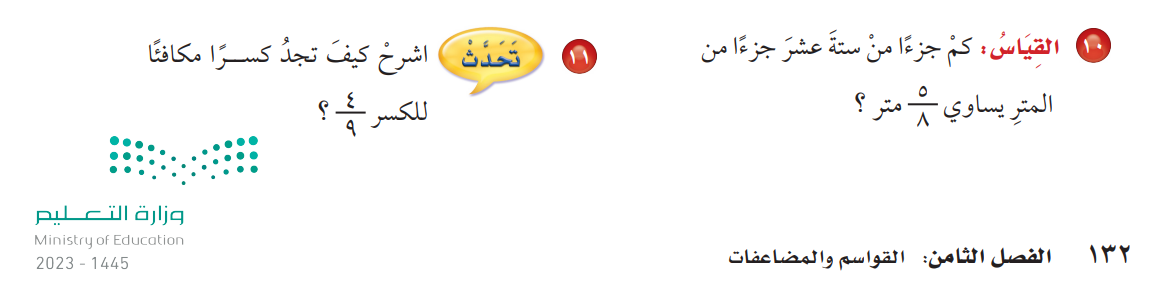 أ/ نوره الأكلبي
صفحة 132
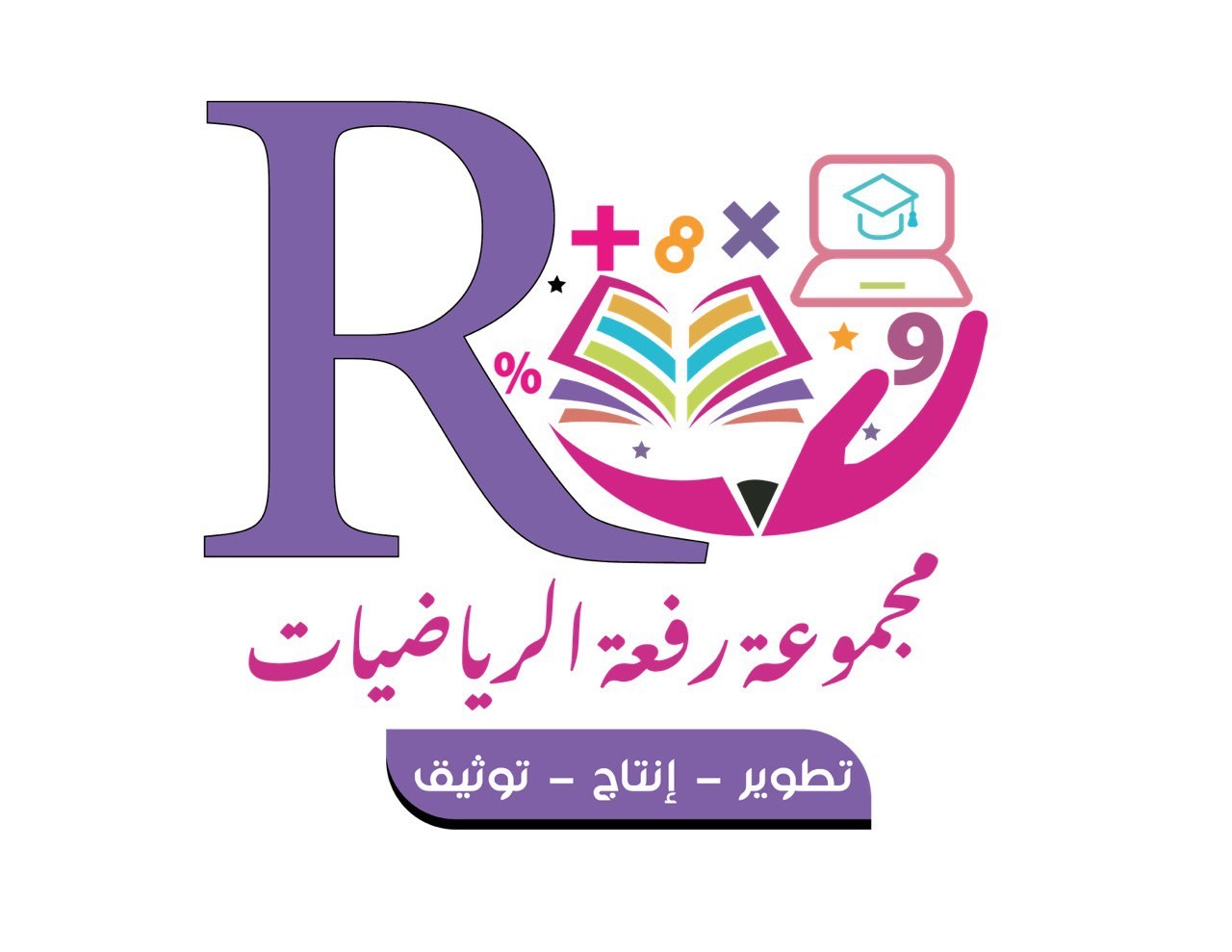 تَدَرَّبْ، وَحُلَّ المَسَائِلَ:
استراتيجة التعلم التعاوني + المتمايز
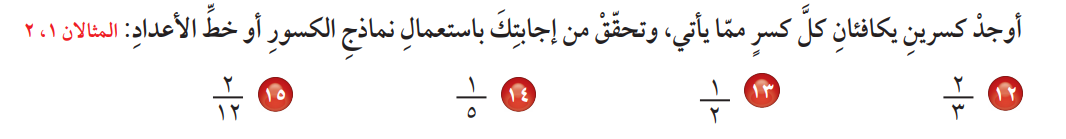 أ/ نوره الأكلبي
صفحة 133
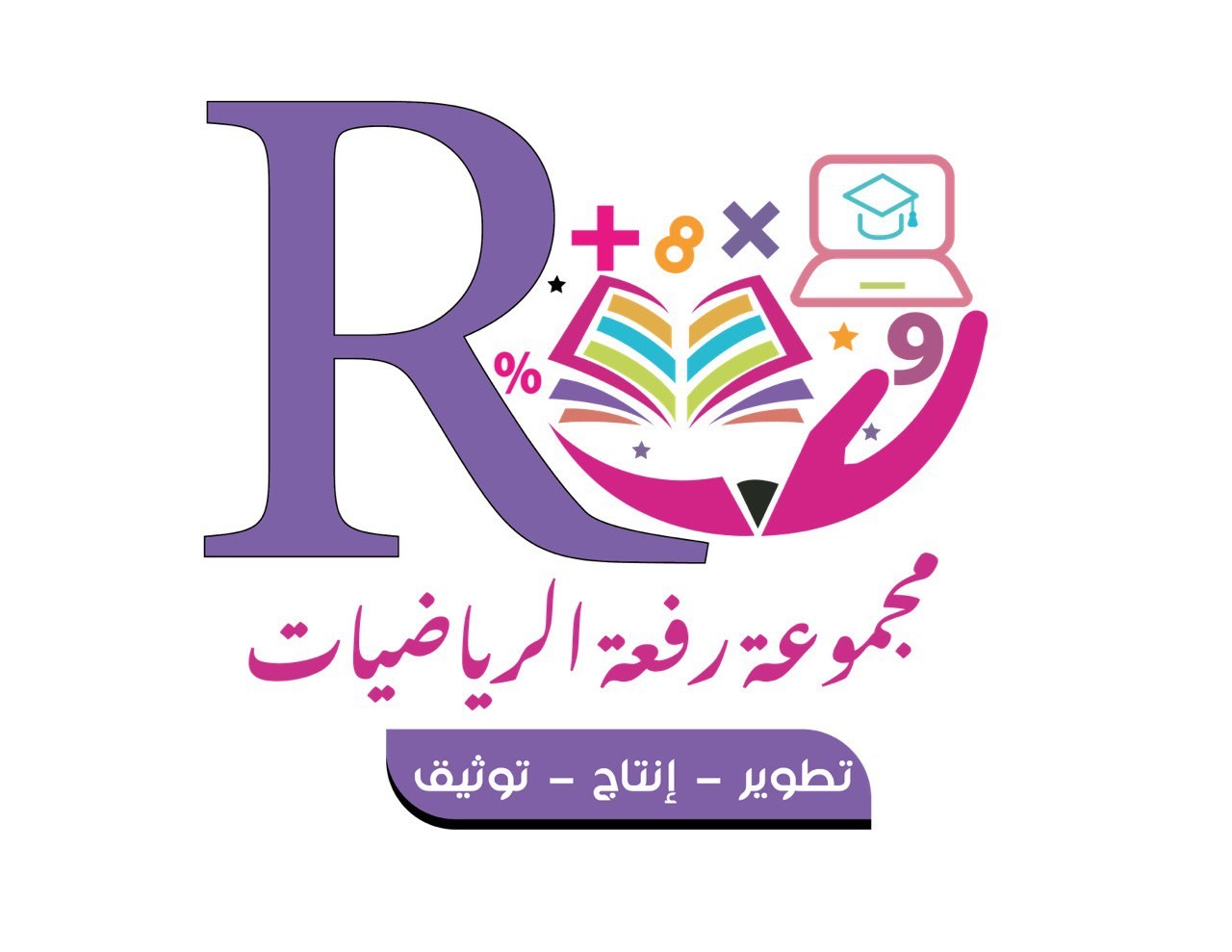 تَدَرَّبْ، وَحُلَّ المَسَائِلَ:
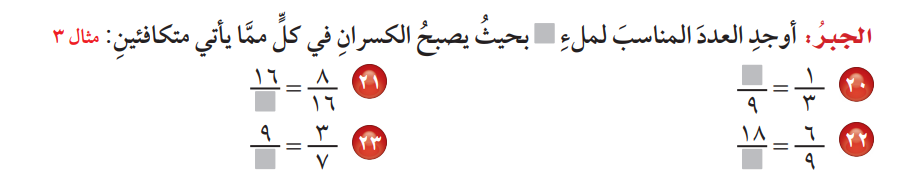 أ/ نوره الأكلبي
صفحة 133
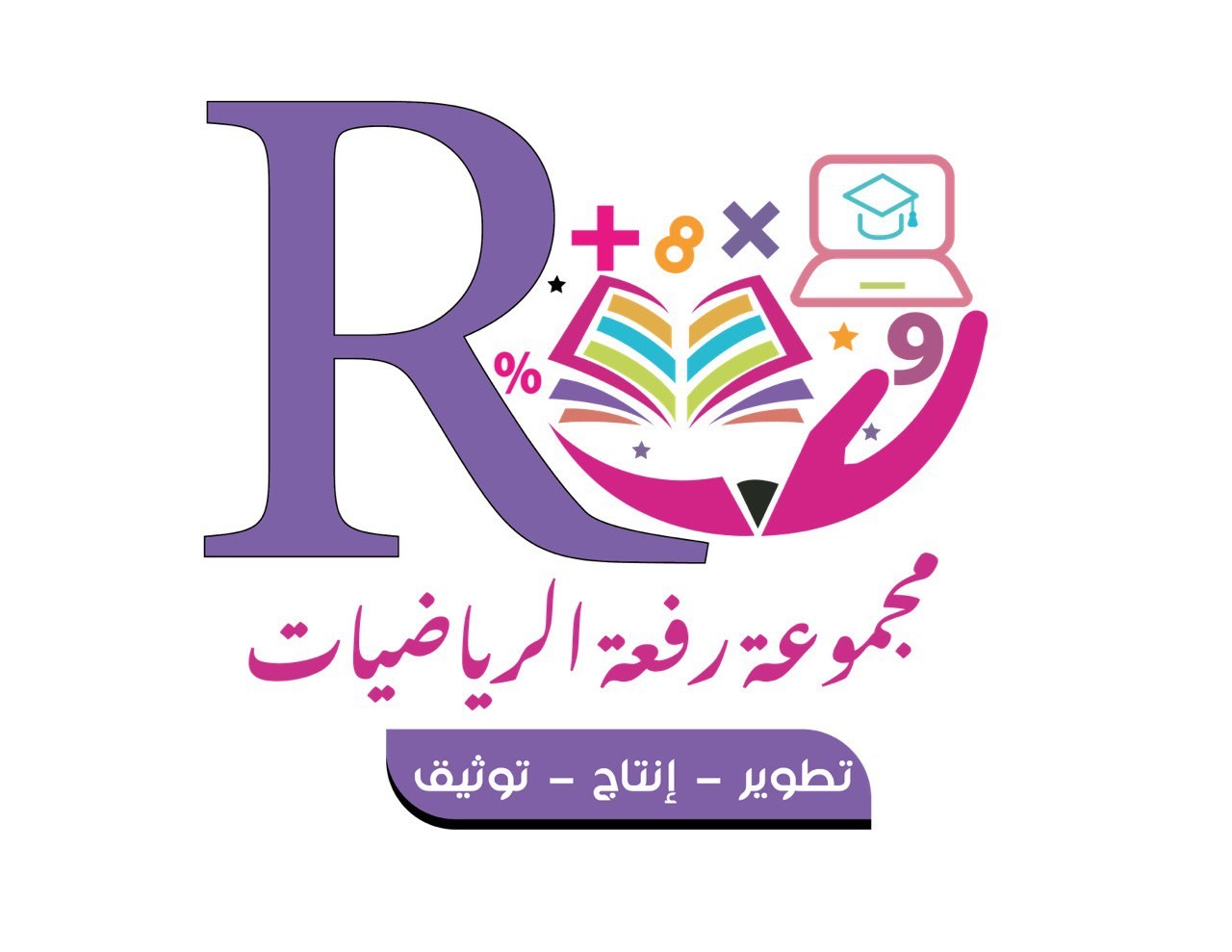 تَدَرَّبْ، وَحُلَّ المَسَائِلَ:
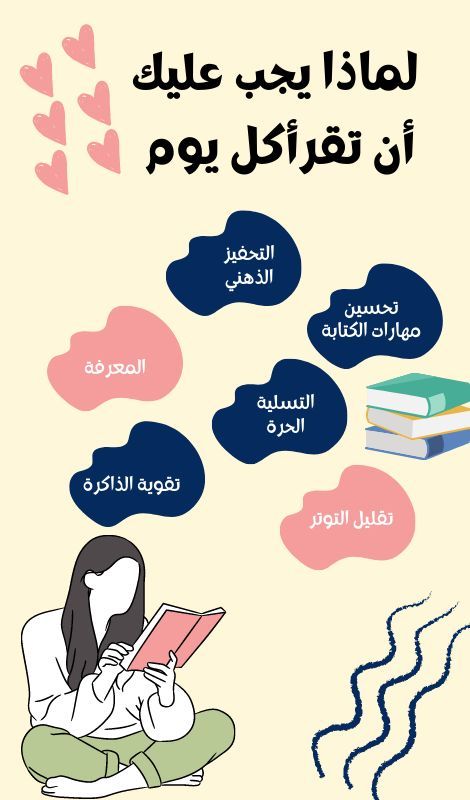 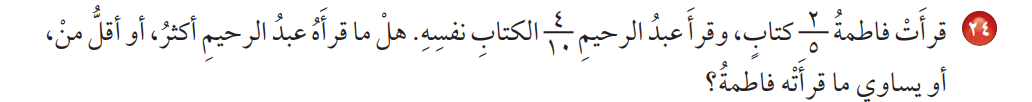 أ/ نوره الأكلبي
صفحة 133
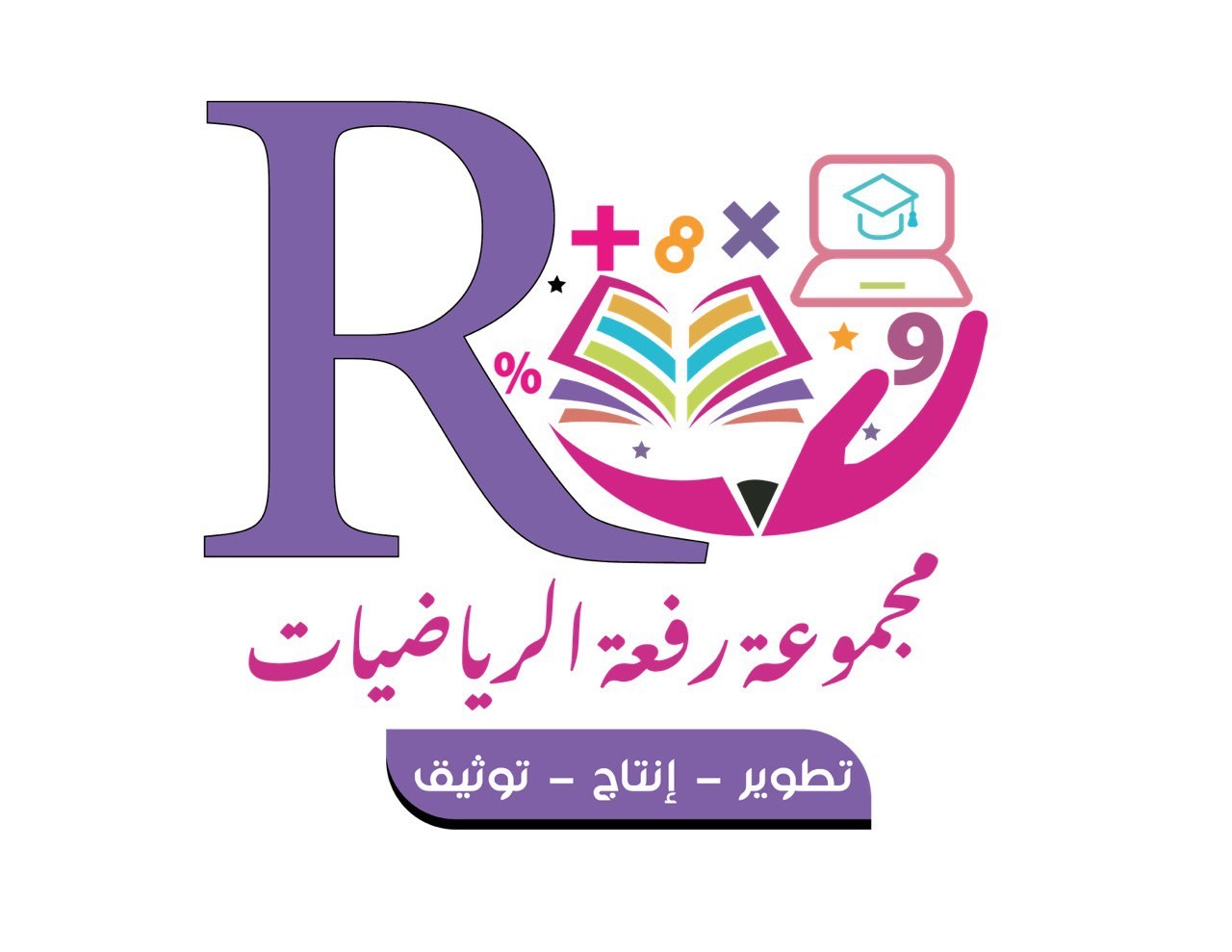 إستراتيجة العصف الذهني
مسائلُ مهاراتِ التفكيرِ العُليا
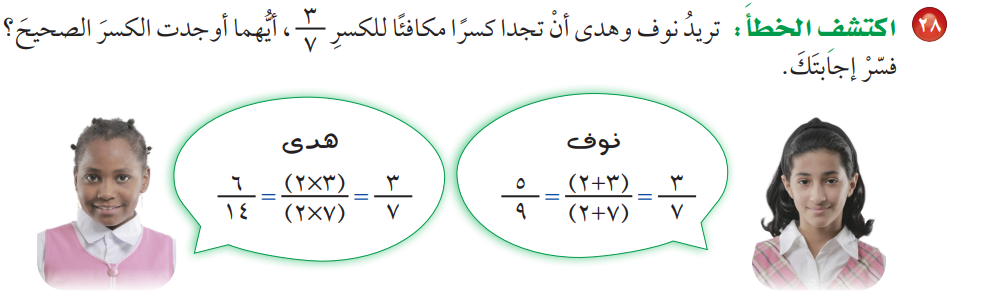 أ/ نوره الأكلبي
صفحة 133
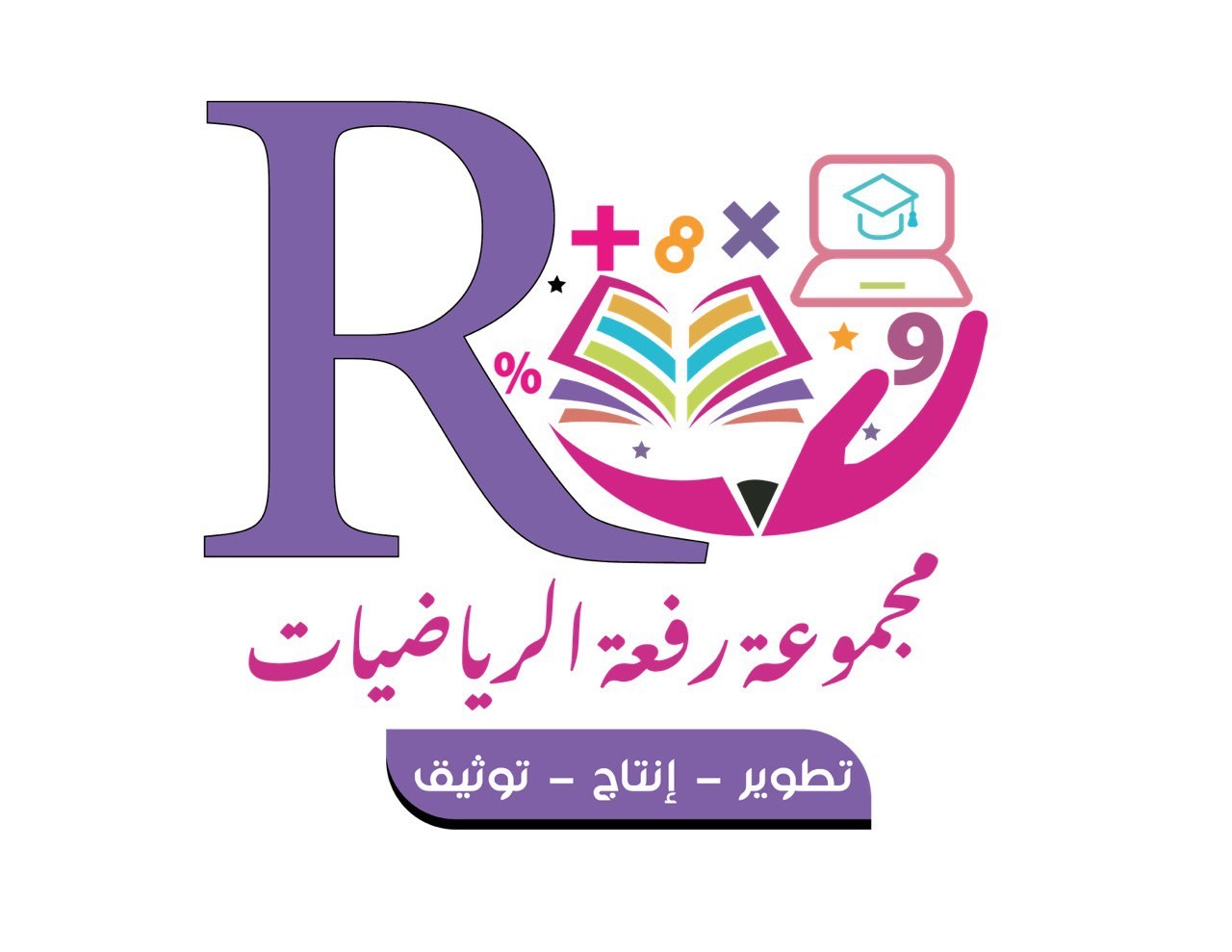 تدريب على
الاختبار
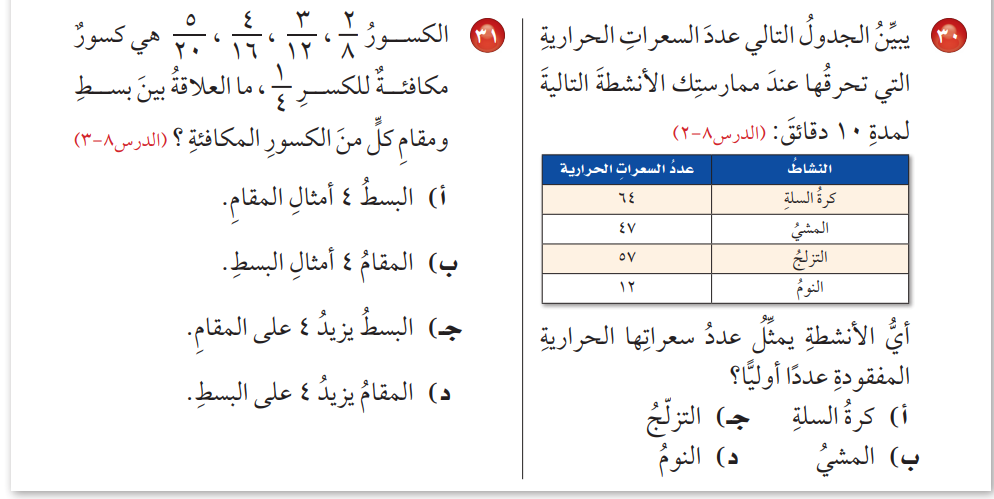 أ/ نوره الأكلبي
صفحة 133
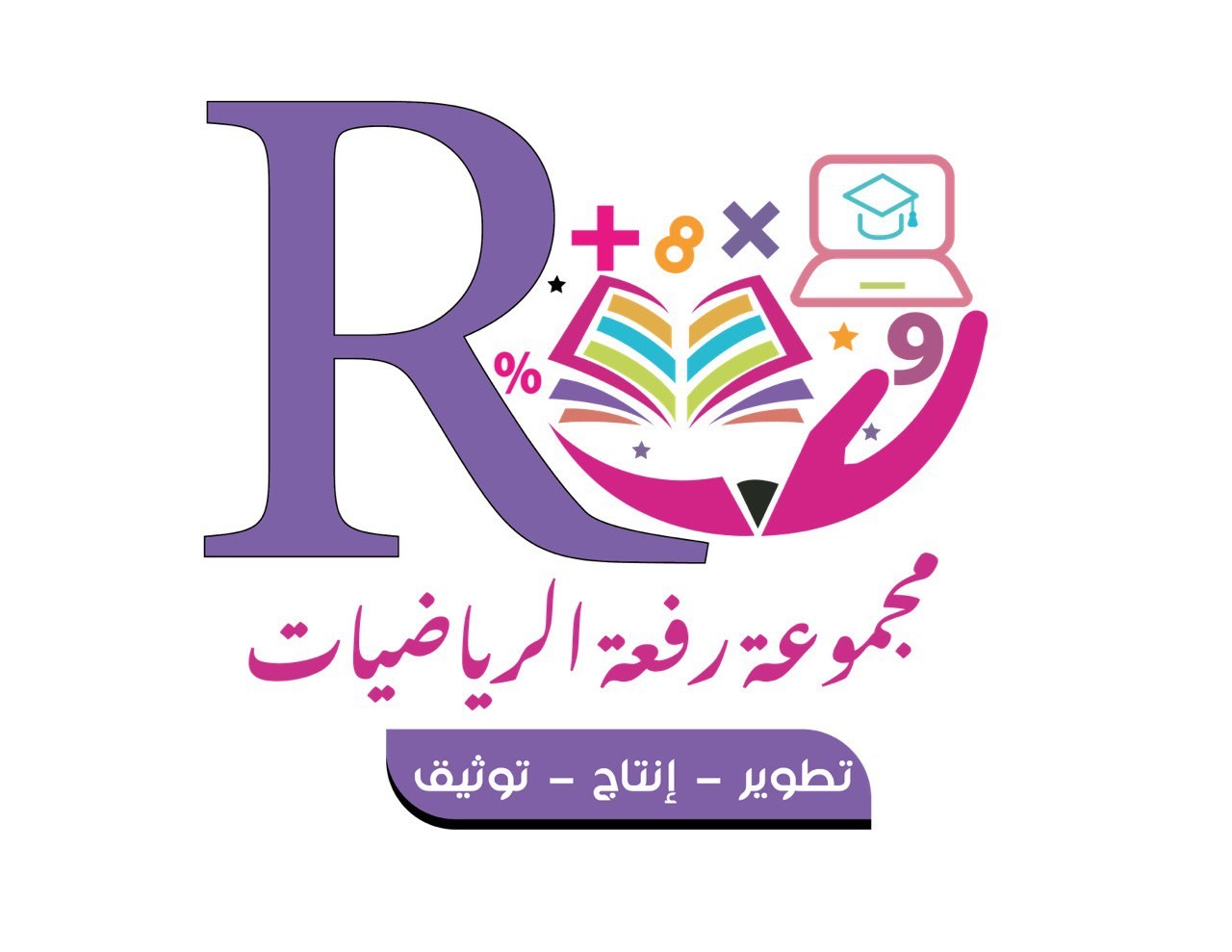 ورقة عمل تفاعلية
أ/ نوره الأكلبي
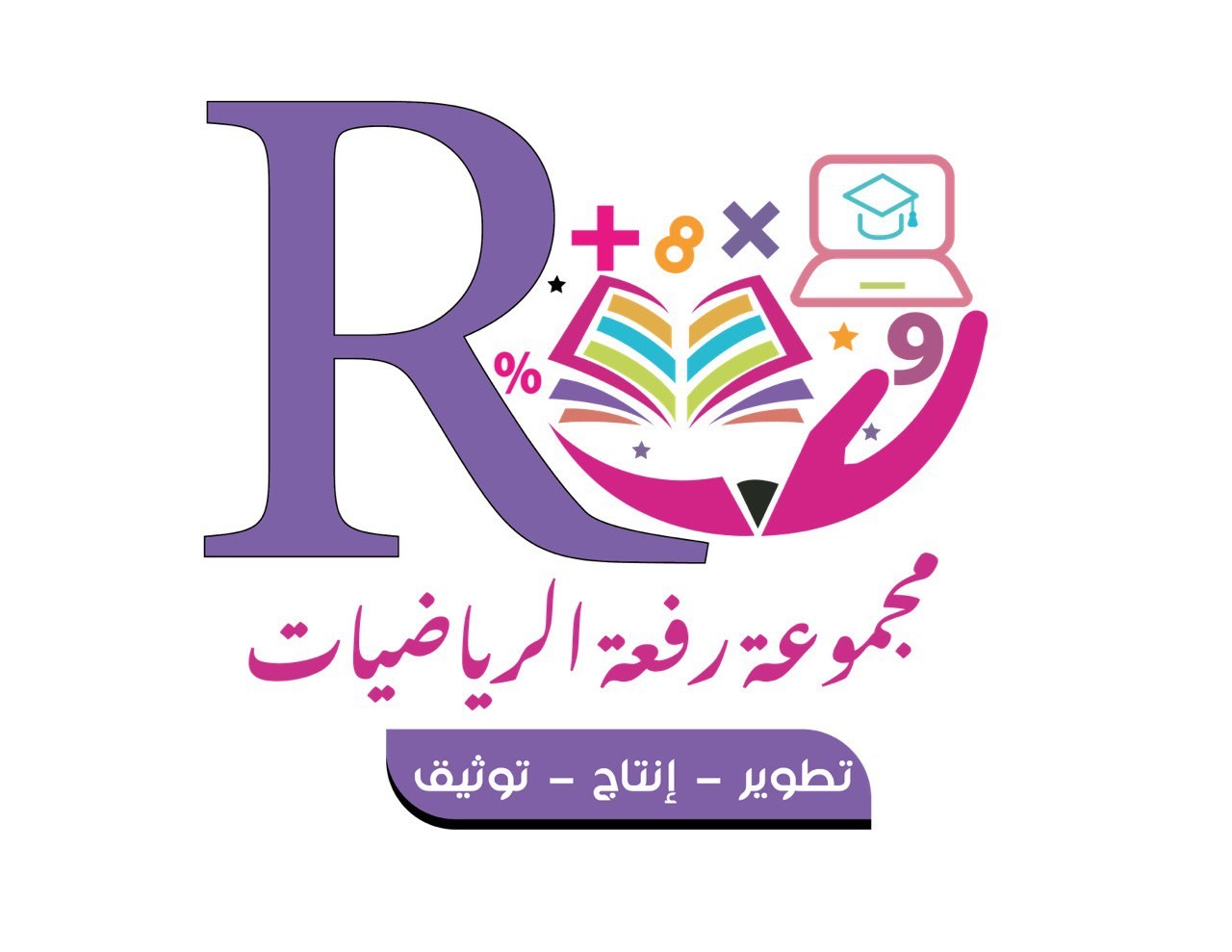 ماذا تعلمت في درسنا اليوم ؟
أ/ نوره الأكلبي
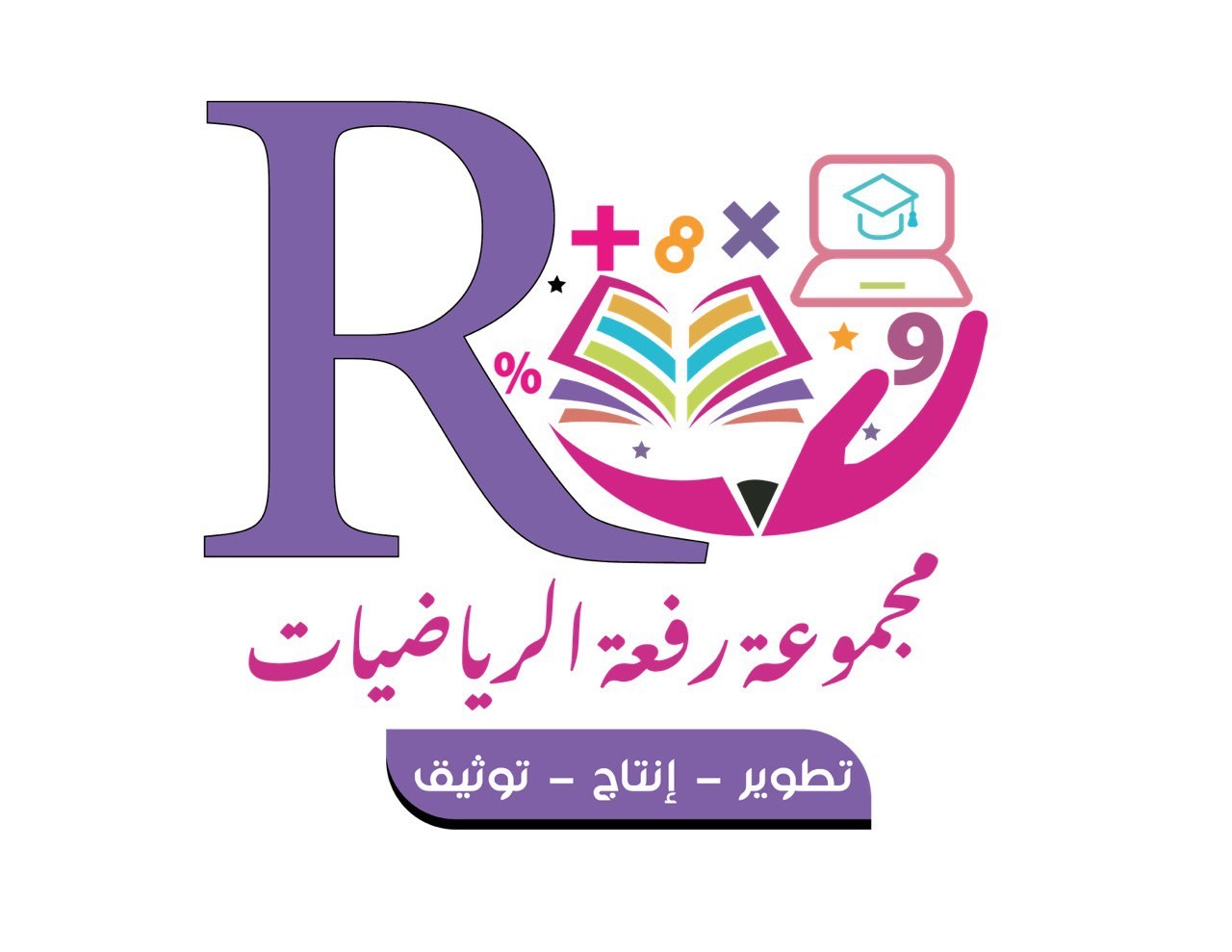 الواجب
أ/ نوره الأكلبي